Szülői választmány 2013. április 11.
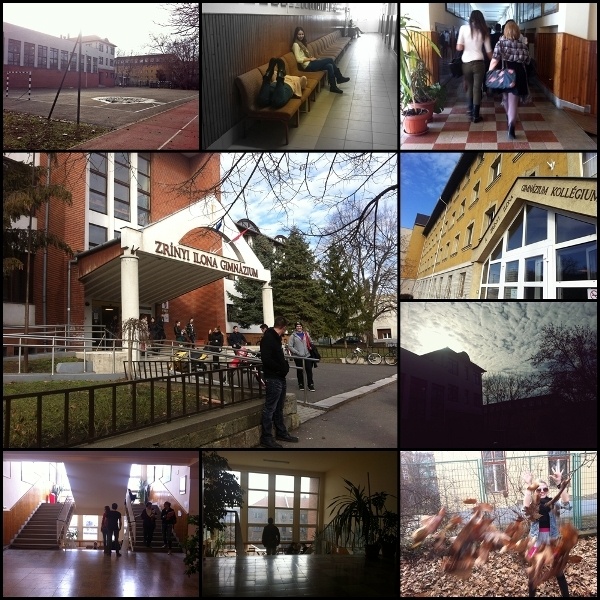 Napirendi pontok
A január 1-jén életbe lépett változásokról
Új dokumentumaink
Az első félév rövid értékelése
Egyebek
Évfolyam létszáma
Évfolyam létszáma
Események a 95. év jegyében
Szeptember 21/22 jubileumi hétvége
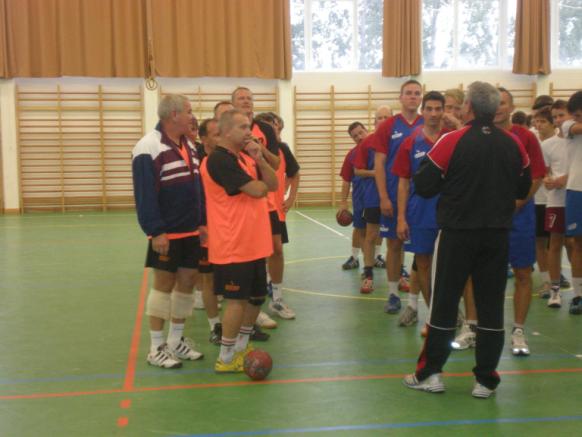 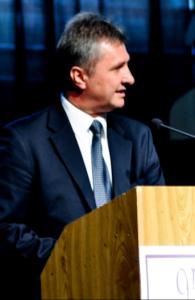 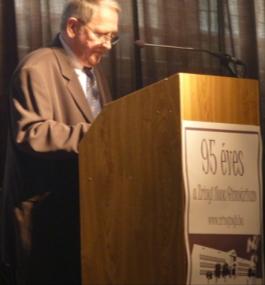 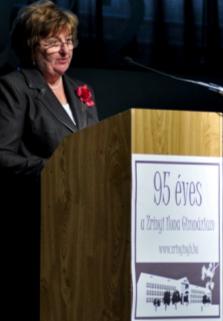 Emlékülés
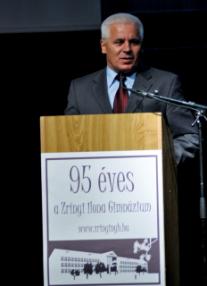 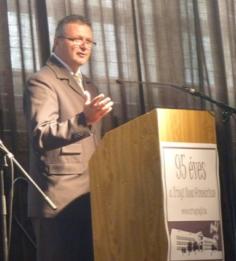 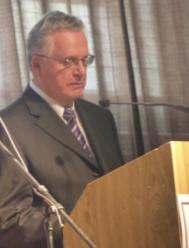 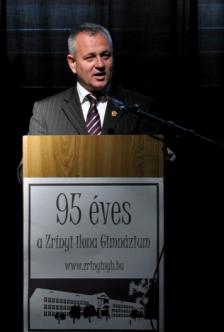 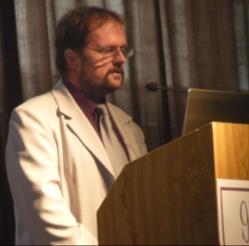 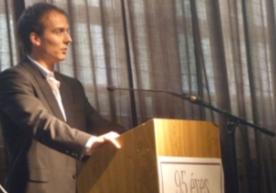 Öregdiák ballagás
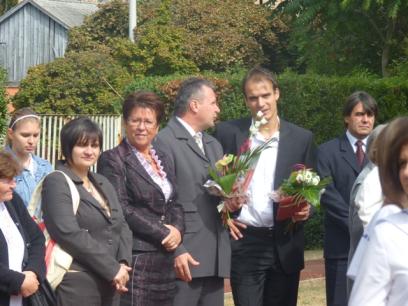 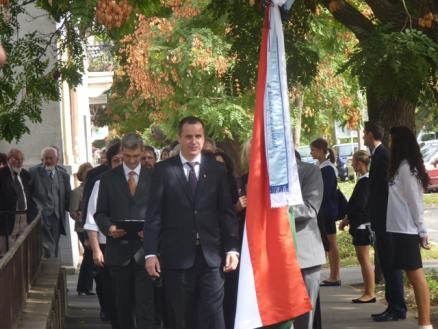 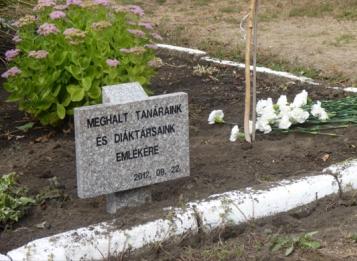 Emlékkiállítás
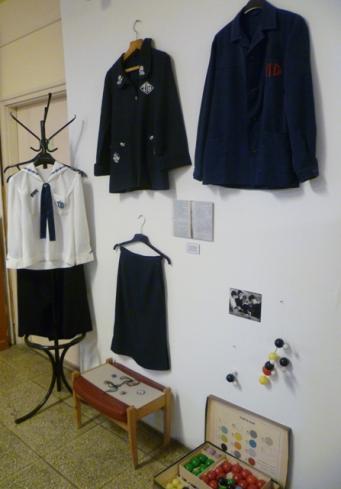 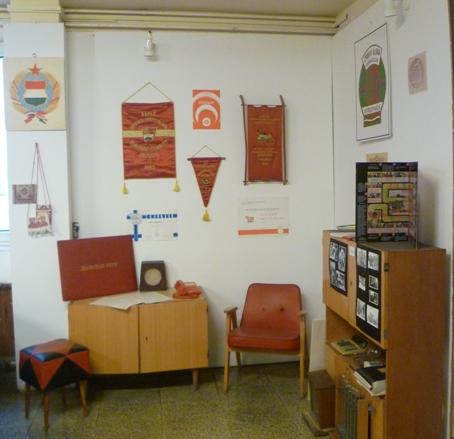 Kutatók éjszakája(2012. szept.
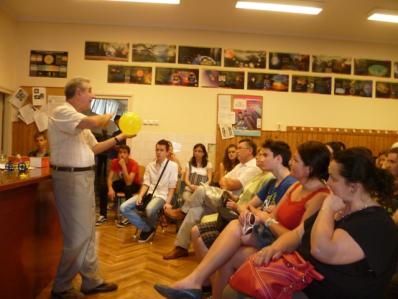 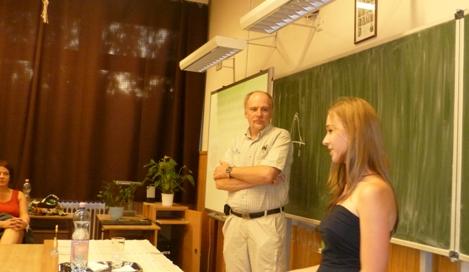 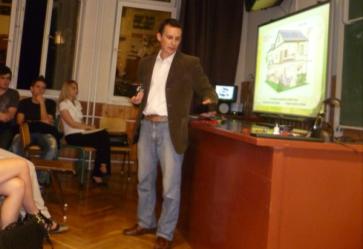 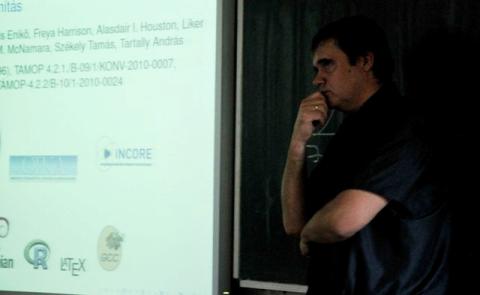 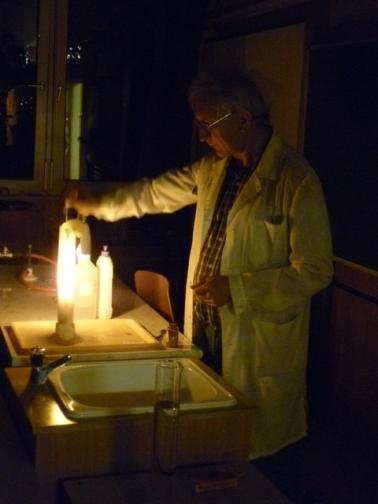 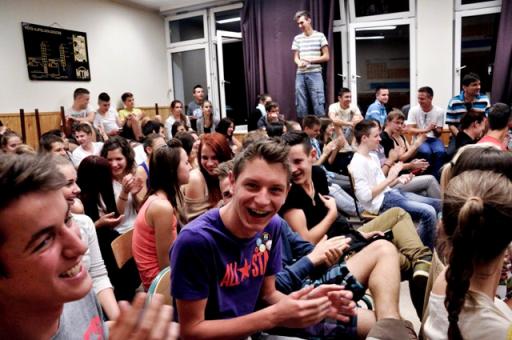 Zrínyis Akadémia előadásai
Dr. Bartha Zoltán
Dr .Szép Tibor
MEGAKOM (Kézy Béla,Róka László)
Dr. Lakatos János
Dr. Gáspári Zoltán
Dr. Pethő József
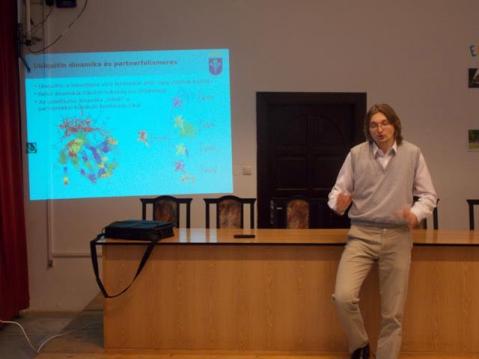 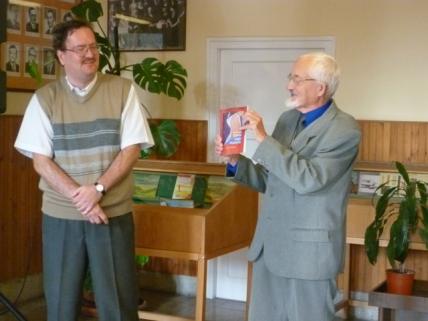 Zrínyis Galéria
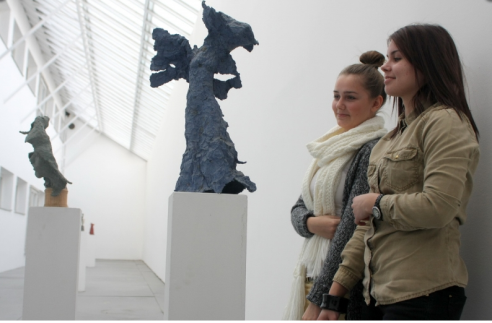 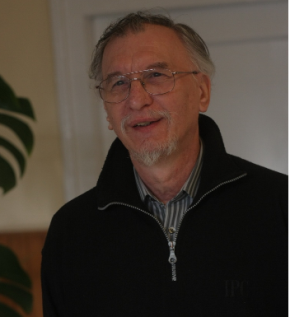 Az iskolai év eseményei
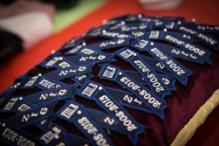 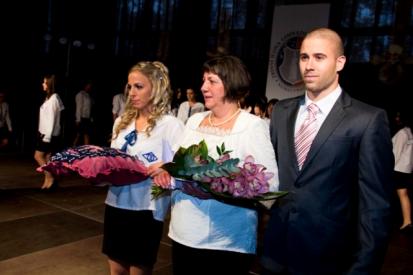 Szalagavató
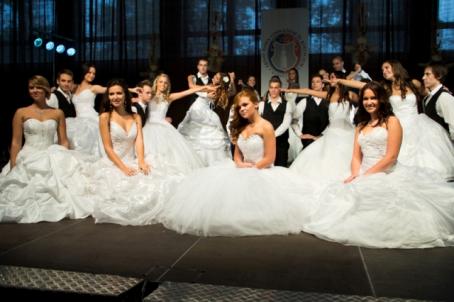 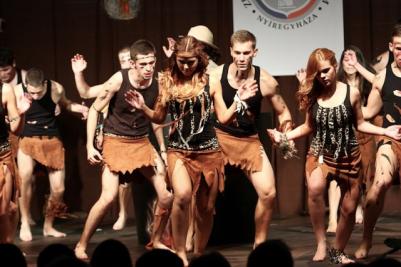 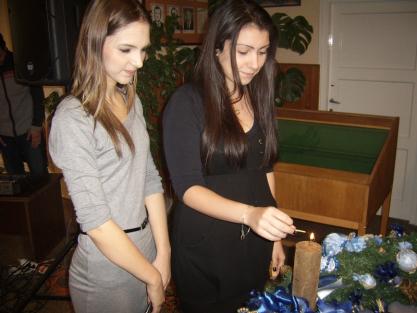 Advent
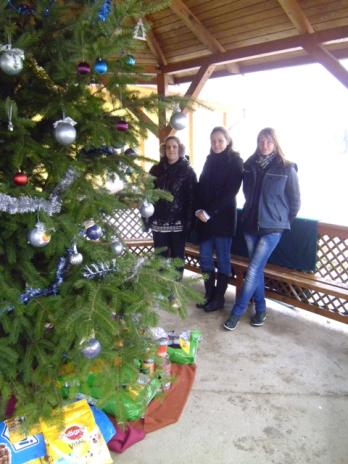 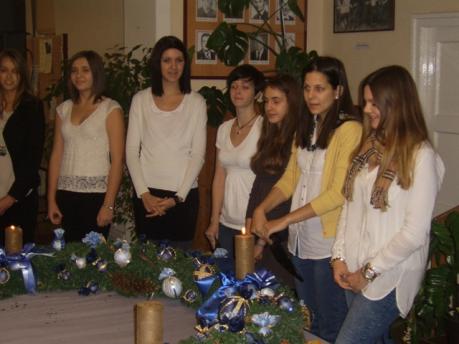 A 9.c osztály karácsonyi műsora
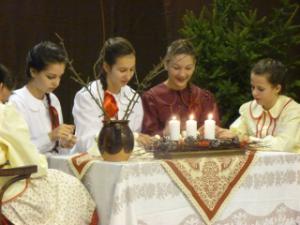 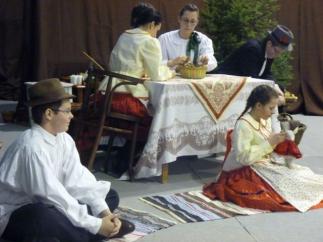 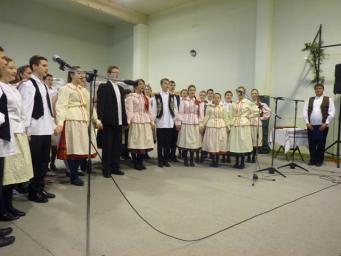 Farsang
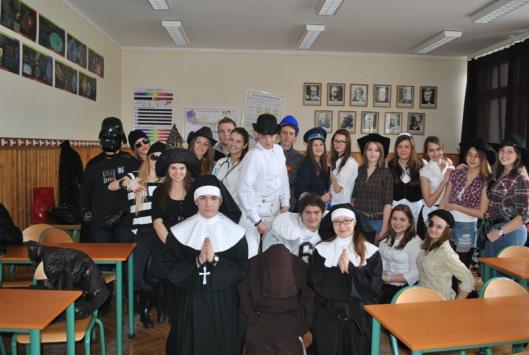 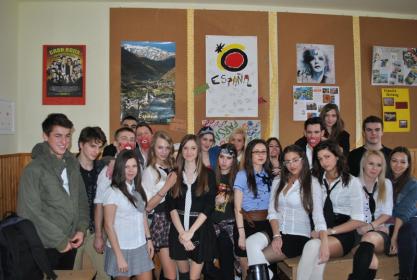 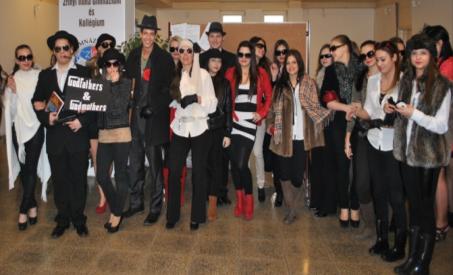 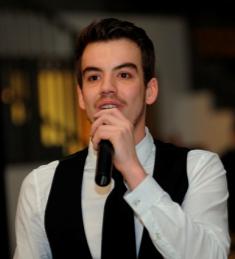 Jótékonyság bál a születésnap jegyében
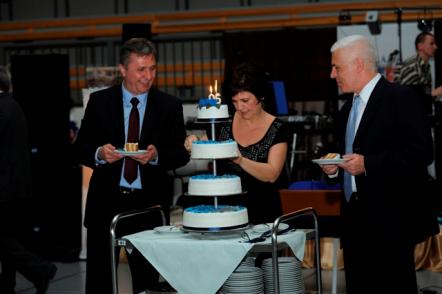 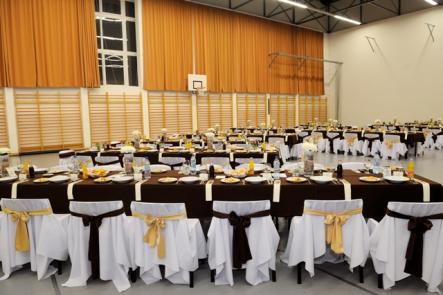 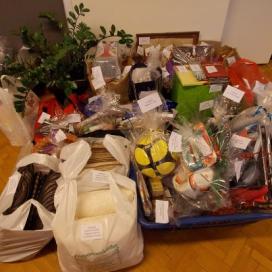 Március 15.
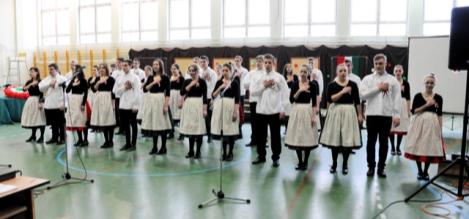 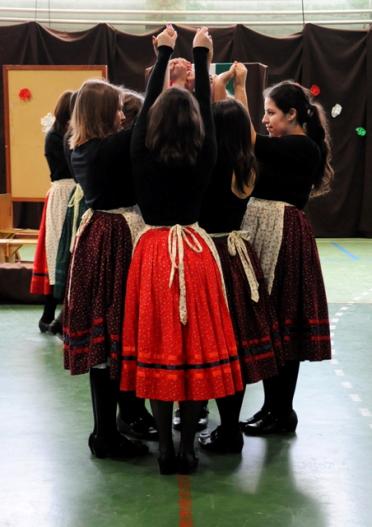 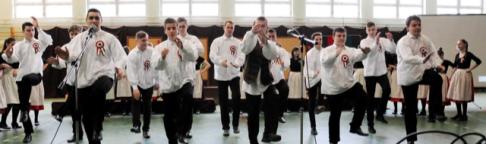 Egészséghét
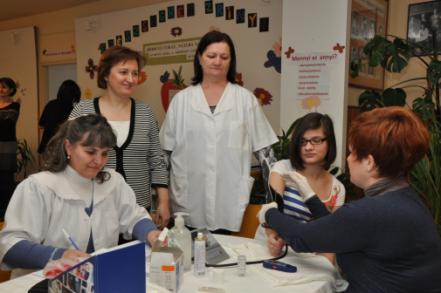 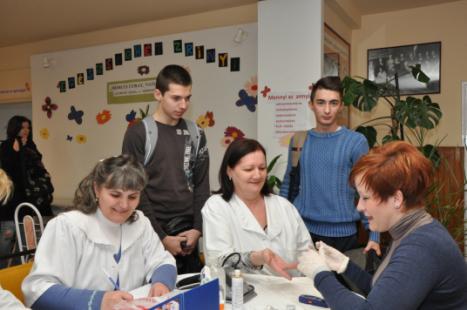 Eredményeink:a legjobb érettségizők
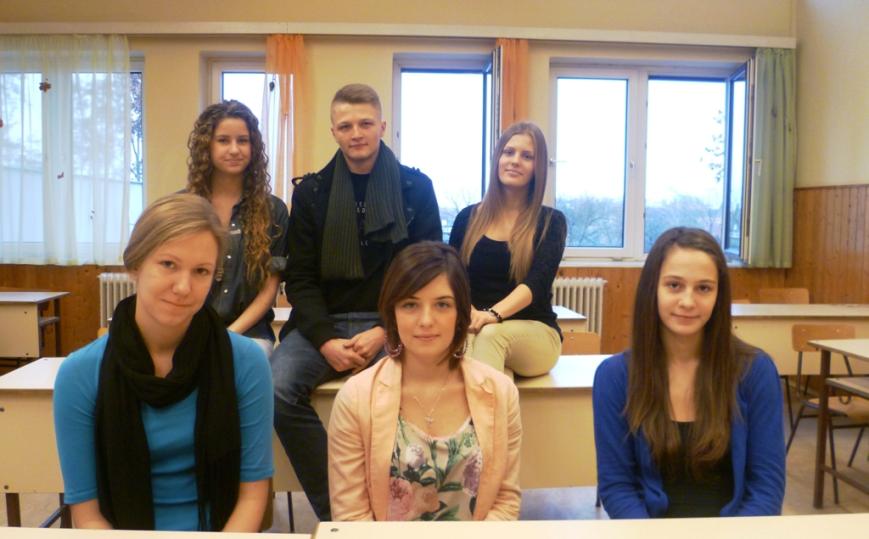 Jó tanulók-jó sportolók
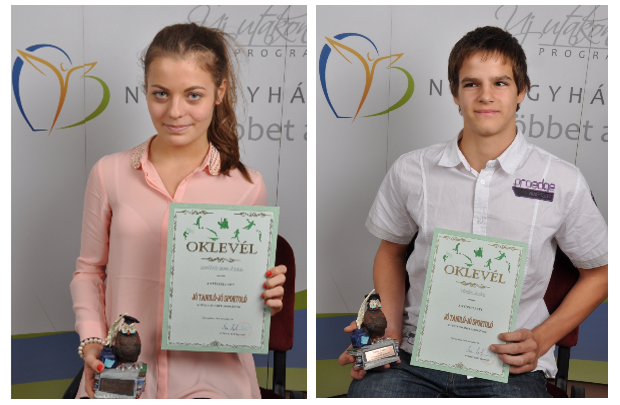 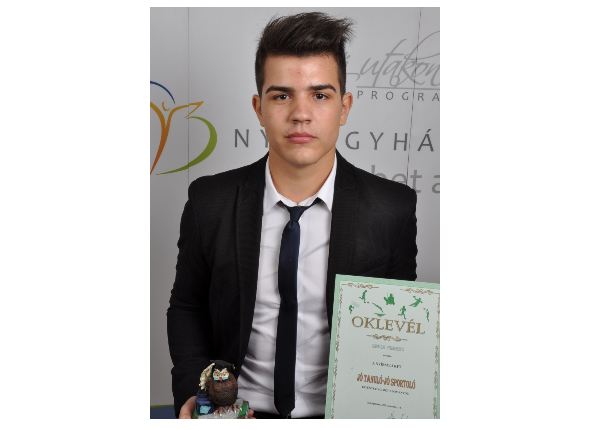 Kovács Boglárka, Török Ádám,Sinka Ferenc
OKTV döntőjébe jutott
Uszta Dániel
Felkészítő tanára:
Radnai László
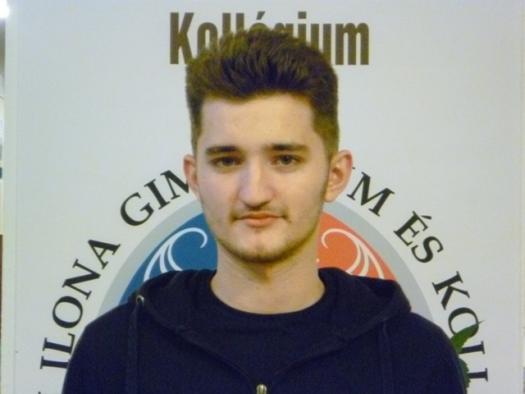 Nemzetközi földrajzverseny 5. helyezés
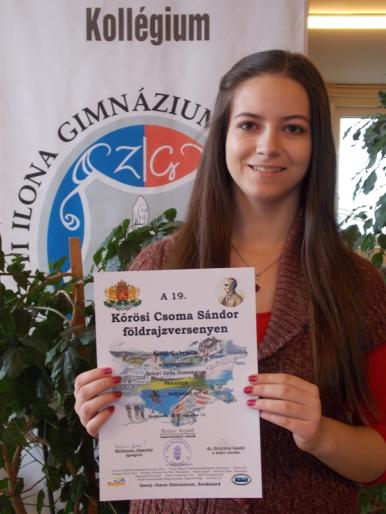 Árvai Gabriella 11. C
Felkészítő tanára:
Szilágyi Beáta
Öten az országos informatika döntőben !
Kazai Péter
Novák Attila
Dankai László
Herczeg Krisztina
Madarász Máté
Felkészítő tanárok:
Gergelyné Pivarnyik Rita
Kántorné Homolai 
 Krisztina
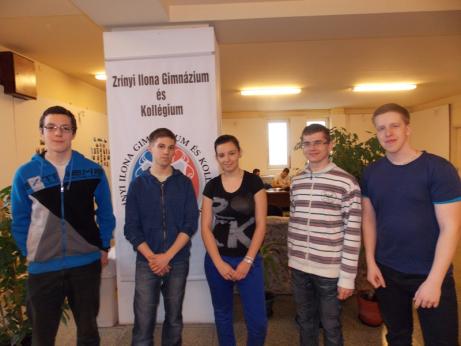 Szép Magyar Beszéd országos döntőjében
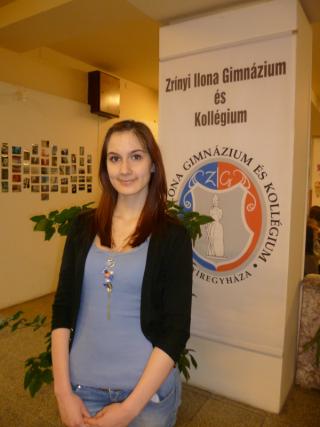 Somosi Gitta
Felkészítő:Dr. Mercs István
Művészeti-alkotói sikerek
Örkény 100
Kameniczki László (12.B)
Felkészítő tanár:
Soós Noémi
A magyar kultúra veszteségei című pályázat
 Szoboszlay Pál ( 13. B) 
 Mit jelent számomra a Himnusz?
Toledo Gabriella(12.E)
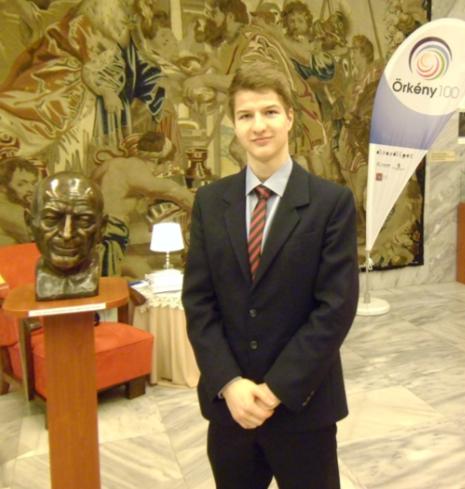 Thália kedvencei
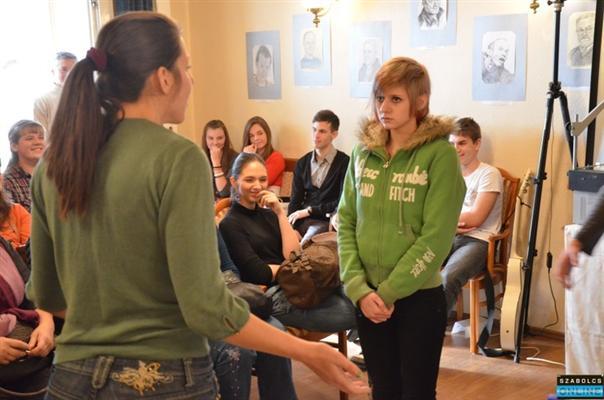 14.Kaleidoszkóp Versfesztivál
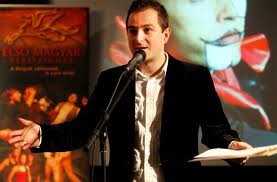 Költészet Napja
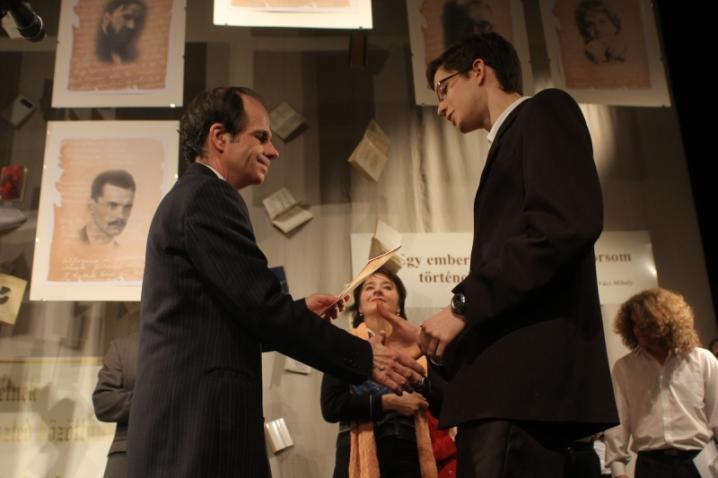 Sportsikerek
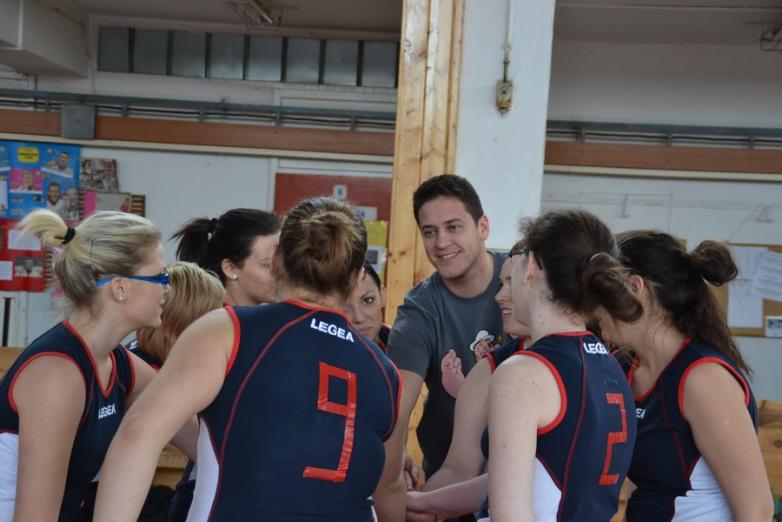 Folytatódik az AJTP
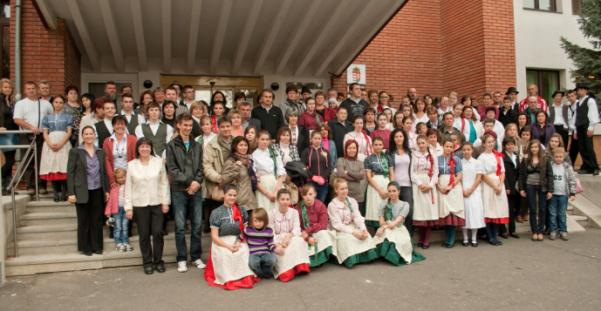 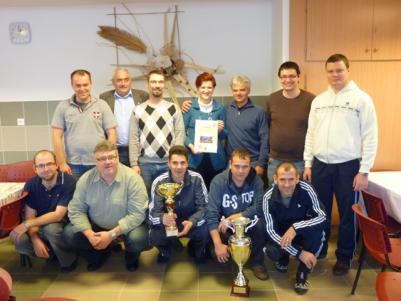 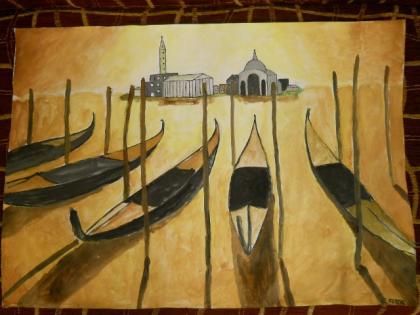 Tehetségpont tevékenységünk
Angol és német nyelvi versenyek
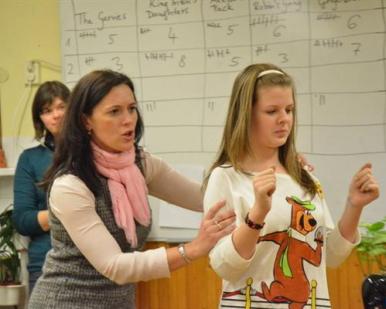 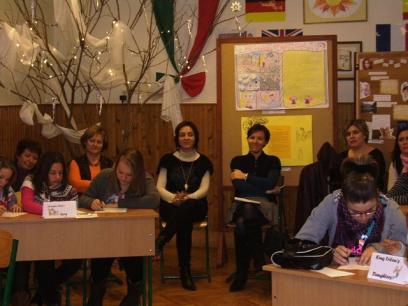 Írást cselekedni
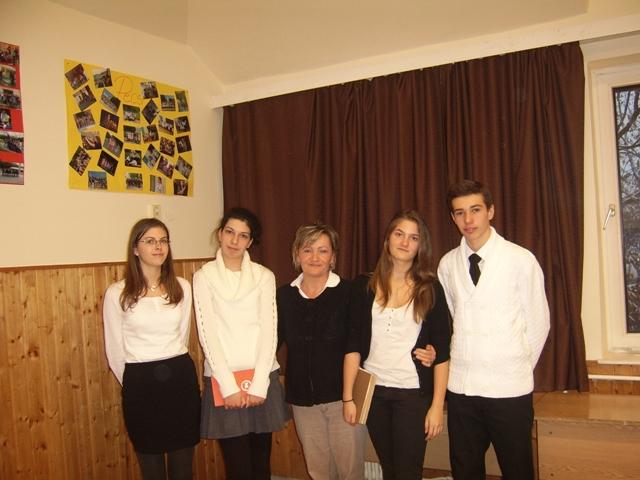 Jó gyakorlatok átadása
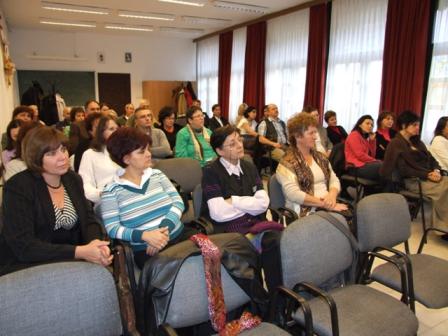 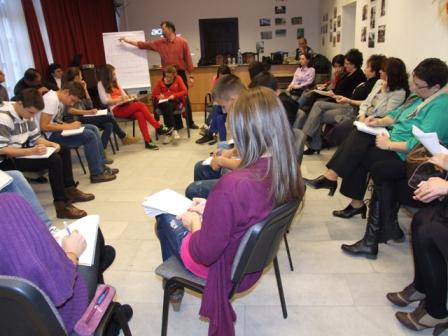 Pályázatok
TÁMOP 3.4.5-12-2012-0001 Tehetséghidak Program (3 szakkör diákmentorok segítségével
Tanórán kívüli tehetségsegítő 
programok szervezésére a szülő-diák-pedagógus együttműködésének 
fejlesztése érdekében
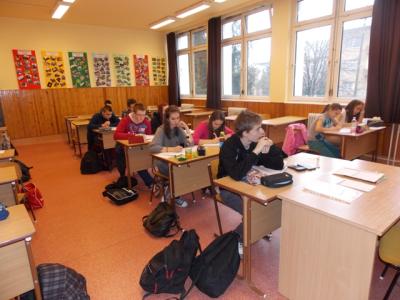 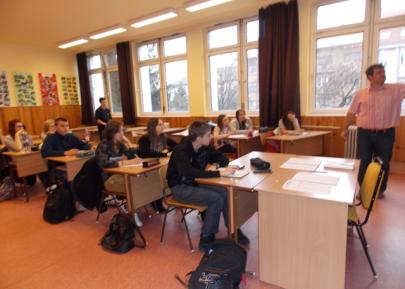 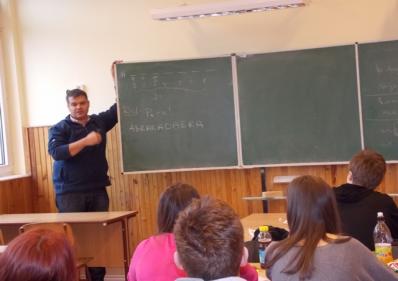 Nemzetközi kapcsolatok
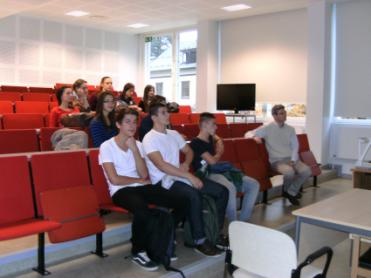 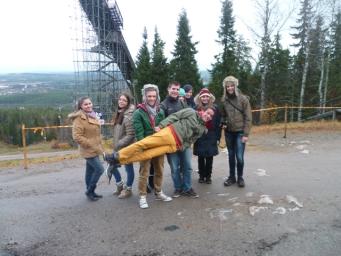 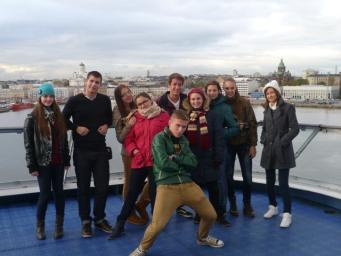 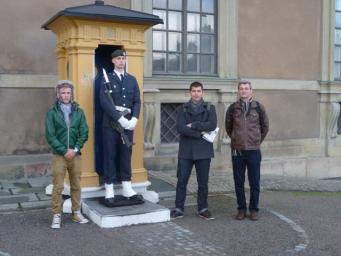 Kitüntetett pedagógusok
Dr.Szilágyi László
Dr.Mercs István
Kitüntetett pedagógusok
Dr. Szabó Antalné
Bartha Dénes
Legközelebbi feladatok
Nyolcadikos beiskolázás
663 jelentkezés a 134 helyre!!!
Érettségi
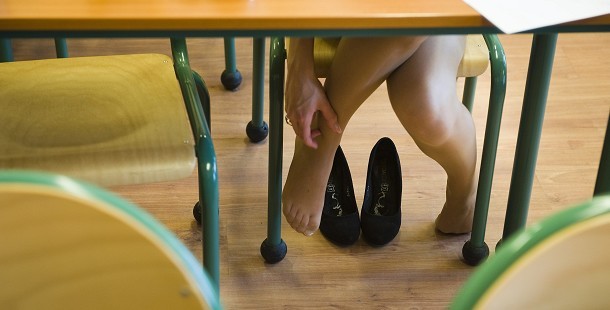 Formai és tartalmi változások 2013. január 1.
Fenntartó: Klebelsberg Intézményfenntartó Központ Nyíregyházi Megyeközponti Tankerület
KLIK szervezeti egység: 153031
Működtető: Közim
Jogi státusz:Jogi személyiségű szervezeti egység
Gazdasági státusz:Nincs költségvetés,nincs gazdasági önállóság       feladatfinanszírozás
Alapító okiratunk még nincs
Minden alapdokumentumot át kellett írni
Tartalmi változások jogszabályi háttere
2011. évi CXC. törvény a nemzeti köznevelésről (továbbiakban:Nkt.) 
A nevelési-oktatási intézmények működéséről és a köznevelési intézmények névhasználatáról szóló 20/2012. (VIII. 31.) EMMI rendelet 
A Nemzeti alaptanterv kiadásáról, bevezetéséről és alkalmazásáról szóló 110/2012. (VI. 4.) Korm. rendelet
A 2012. évi CXXIV. tv. az Nkt. módosításáról
A 2012. évi CXXV. tv. a tankönyvpiac rendjéről
229 /2012. (VIII.28.) Korm. rendelet az Nkt. végrehajtásáról
16/2013. (II. 28.) EMMI rendelet a tankönyvvé nyilvánítás, a tankönyvtámogatás, valamint az iskolai tankönyvellátás rendjéről
32/2012. (X. 8.) EMMI rendelet a sajátos nevelési igényű gyermekek nevelésének irányelveiről 
Az 1992. évi XXXIII. törvény a közalkalmazottak jogállásáról
A 138/1992. /X.8./ Korm. rendelet a közalkalmazottak jogállásáról szóló 1992. évi XXXIII. tv. végrehajtásáról a közoktatási intézményekben
2012. évi CLXXXVIII. törvény a köznevelési feladatot ellátó egyes önkormányzati fenntartású intézmények állami fenntartásba vételéről)
Formai változások háttere
2012. évi CLXXXVIII. (XII.7.) törvény a köznevelési feladatot ellátó egyes önkormányzati fenntartású intézmények állami fenntartásba vételéről
26/2013. (II. 12.) Korm. rendelete
a nemzeti köznevelésről szóló törvény végrehajtásáról szóló
229/2012. (VIII. 28.) Korm. rendelet módosításáról
Hiányzó szabályozók
Nincs alapító okiratunk
Nincs Klik SZMSZ
Múlt héten fogadta el a Közgyűlés a Klik-Közim megállapodást
(NYíREGYHÁZA MEGYEI JOGÚ VÁROS 
72/2013.(111.28.) számú 
határozata )



Sok a bizonytalanság,rövidesen módosítani kell a már megírt
dokumentumokat
    (munkaidő,életpálya, 32 óra stb .)
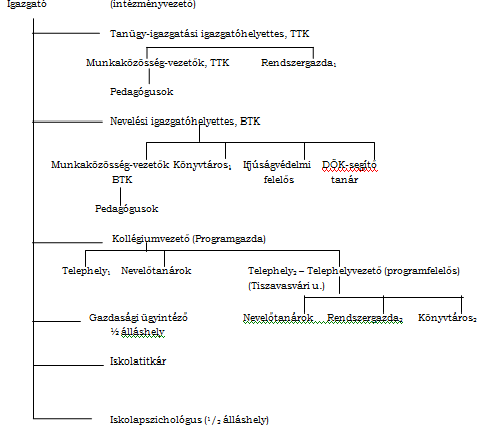 Igazgatói jogkörök (régi SZMSZ)
Kizárólagos jogkörébe tartozik:

a) Az iskolának a külső szervek (társadalmi és érdekképviseleti szervek, 
   hatóságok, társintézetek, intézmények, cégek, külföldi partnerintézmények stb.) és magánszemélyek előtti képviselete;
b) A munkáltatói jogok gyakorlása;
c) Az iskola és a kollégium nevelő-oktató munkájának irányítása;
d) Az Arany János Tehetséggondozó Program felügyelete;
e) Az intézmény egészére vonatkozó kötelezettségvállalás;
f) A kiadományozás;
g) Tevékenységét a munkaköri leírása alapján végzi.
Kizárólagos jogkör( 2013)
Kizárólagos jogkörébe tartozik:
Az iskolának a külső szervek (társadalmi és érdekképviseleti szervek, hatóságok, társintézetek, intézmények, cégek, külföldi partnerintézmények stb.) és magánszemélyek előtti képviselete;
Az Arany János Tehetséggondozó Program felügyelete
Intézményvezetői jogkörök(új SZMSZ)
Az iskola felelős vezetője az igazgató, aki munkáját a KLIK jogi személyiségű szervezeti egységeként működő köznevelési intézmény vezetőjeként végzi.
A köznevelési intézmény vezetőjének feladat- és felelősségi köre az iskola szakmai feladatainak minél magasabb színvonalú szervezése, irányítása. Nkt. 69. § 
döntésre előkészít a köznevelési intézmény működésével, feladatellátásával kapcsolatos minden olyan ügyet, amelyet jogszabály nem utal más szerv vagy személy hatáskörébe;
előkészíti a nevelőtestület feladatkörébe tartozó döntéseket és a köznevelési intézmény közalkalmazottaival kapcsolatos-a kinevezési dokumentumok kivételével- munkáltatói intézkedések iratait; 
jóváhagyja a köznevelési intézmény alapdokumentumait: a pedagógiai programot, a helyi tantervet, előkészíti a szervezeti és működési szabályzatot, a házirendet
kezdeményezi a munkavégzés személyi és tárgyi feltételei biztosításához szükséges intézkedések megtételét;
gyakorolja a ráruházott munkáltatói, valamint az utasítási és ellenőrzési jogot a köznevelési intézmény közalkalmazottai felett;
tájékoztatást ad a fenntartónak a köznevelési intézmény tevékenységéről;
teljesíti a KLIK illetékes tankerületi igazgatója által kért adatszolgáltatást;
szakmai értekezletet hív össze a köznevelési intézmény működésével kapcsolatos feladatok megoldásához szükséges szakmai vélemények, javaslatok megismerése, az operatív feladatok megoldása céljából.
Az igazgató a zavartalan működtetés érdekében egyeztet a fenntartó és a működtető képviselőivel.
Tartalmi változások
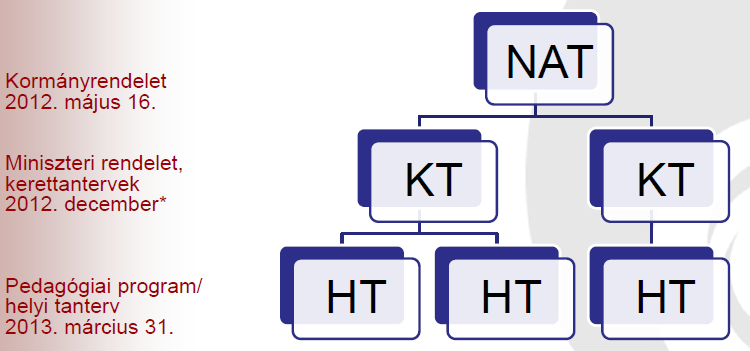 Pedagógiai program
Előkészület bizonytalanságai
20/2012 módosítása várható
Az eddigi programokat,kapcsolatokat,státuszokat beépítettük
Egységes szerkezet az AJTP-vel
A kollégiumi alapprogramok átalakítására a közeljövőben kerül sor              a kollégiumot most nem kellett megírni 
Szempontok a 20/2012 EMMI rendelet alapján (6-7.§)
Szerkezet és szerepek
Bevezetés
Nevelési program
Helyi tanterv
Záró rendelkezések
Gimnázium (nemz.kapcs.
csoportbontások)
AJTP
Kiválóan akkreditált tehetségpont
 Tanárképzési gyakorló- hely


Ki fizeti a többlet feladatokat?
Újdonságok
2.7. A kiemelt figyelmet igénylő tanulókkal kapcsolatos pedagógiai tevékenység helyi rendje
Közösségi szolgálat
Fittségi mérés
Óraháló
3.3. A mindennapos testnevelés megvalósításának módja
Helyi tanterv óraszámai(2011. évi CXC. tv. 6. melléklet )
Óratervi háló kialakításának elvei:
 
	A tanulók heti kötelező óraszámát 9-12 évfolyamokon (35,36,35,35) a kötelező és kötelezően választandó tantárgyai teszik ki, azaz a fenti óraszámokat az iskola valamennyi tanulójának teljesítenie kell.
Nyelvi informatikai alapozás az első 2 évfolyamon
Specializációs lehetőségek az utolsó 2 évfolyamon
Specializáció biztosítása azon tanulók számára, akik 2 tárgyból kívánnak emelt szintű érettségit tenni
Az előkészítő évfolyamok után (9/NY,9/AJTP) egységes iskolaszerkezet kialakítása, melyben a 2. nyelvi csoportokat és az érettségi felkészítőket a minél szélesebb választék és a költséghatékonyság jegyében évfolyam szinten lehet megszervezni. 
 Egy tárgyból emelt szintű érettségire való felkészítést minden tanulónak kötelező vállalni.
A csoportok csak kellő számú jelentkező esetén indulnak (minimum 12 fő).
A csoportok szervezésénél irányadó a 2011. évi CXC. törvény 6. melléklete, mely a gyermekek, tanulók finanszírozott heti foglalkoztatási időkeretét tartalmazza.
Érettségi felkészítést a szabadon tervezhető órakeret terhére a következő tárgyakból indítunk:
Négy évfolyamos osztályok óraterve:
Szabad órakeret az AJTP programban:
Bevezetés
Házirend
A novemberi változat némileg kiegészítve
A DÖK elvesztette az egyetértési jogkörét
 16/2013. (II. 28.) EMMI rendelet a tankönyvvé nyilvánítás, a tankönyvtámogatás, valamint az iskolai tankönyvellátás rendjéről


A tankönyv kérdése átkerül a házirendbe
A tankönyvellátás rendje
KELLO (Könyvtárellátó Nonprofit Kft. )
Központi adatbázis
12.000 Ft/tanuló
100 Ft/fő a lebonyolításért